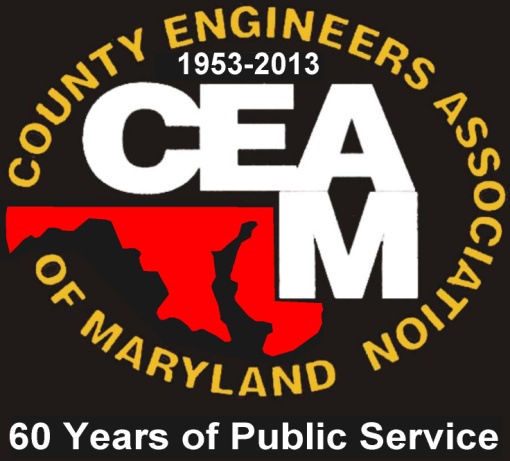 2013 
Fall Conference 
Exhibitors
2013 Fall Conference Exhibitor
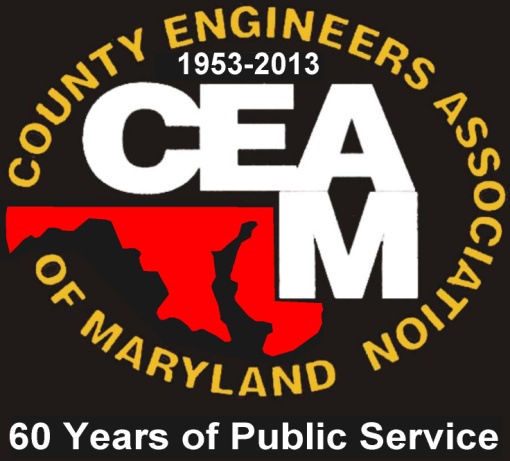 Charles P. Johnson & Associates, Inc.

Bathymetric Surveys
Utilizing dual frequency sonar transducer and real-time GPS
Uses:
Sedimentation quantities and rates
Dredging measurements
Dam Breach Studies
Verification of Water Quality volumes
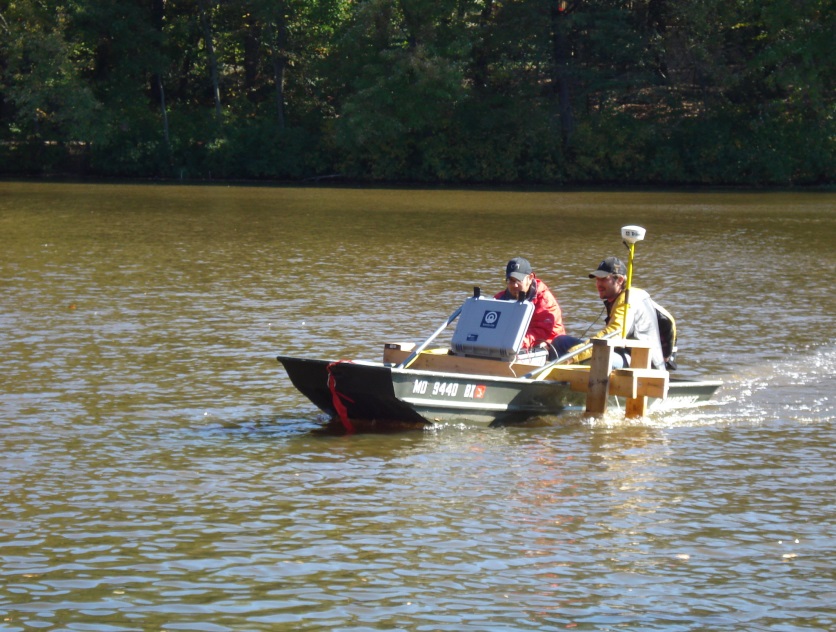 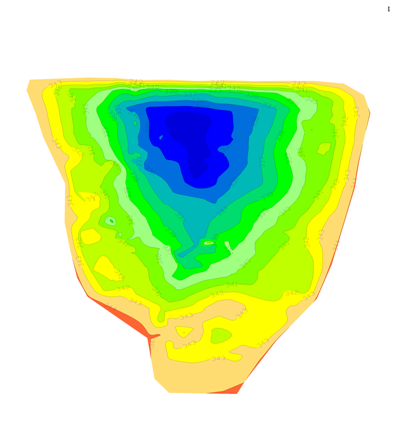 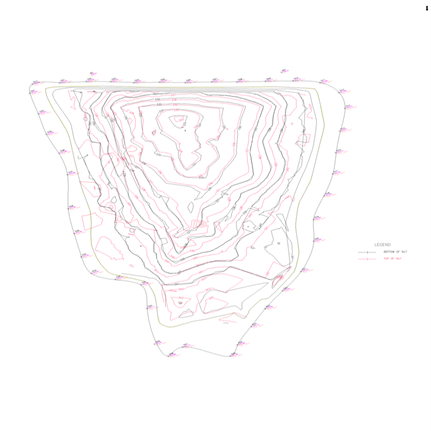 Contact:
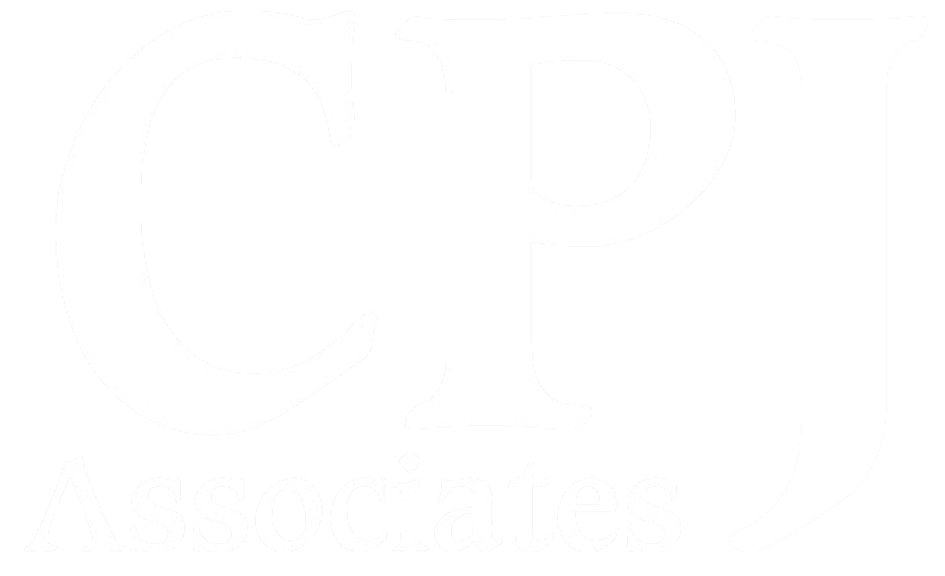 Brian Davila
Public Sector Division Manager
bdavila@cpja.com
301-434-7000

Civil and Environmental Engineers – Planners – Landscape Architects - Surveyors
2013 Fall Conference Exhibitor
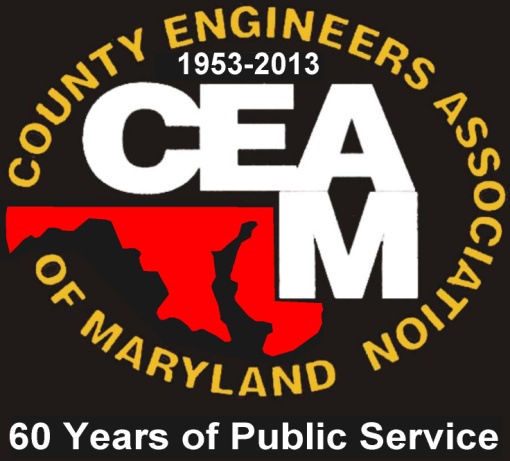 MetroCount®		    traffic data specialists
Contact:
Tel: +1.800.576.5692
Cell: +1.301.233.2116
Fax: +1.301.490.3521
Patrick Corridon 
Sales Team Leader - North America
pcorridon@metrocount.com
2013 Fall Conference Exhibitor
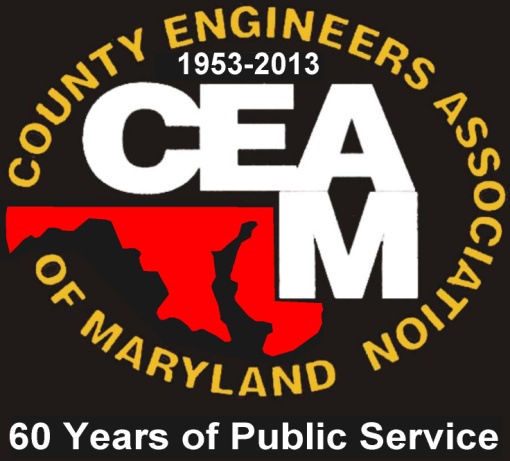 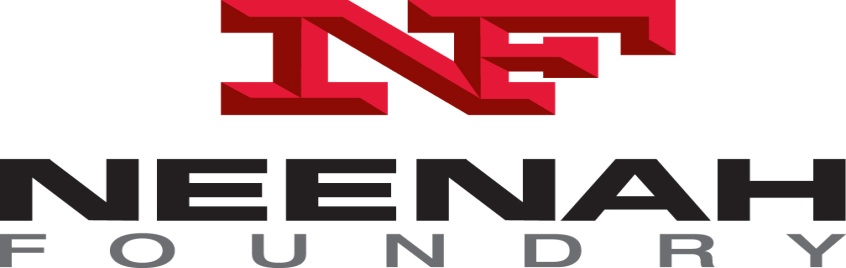 Located in Neenah, Wisconsin, Neenah Foundry is a supplier of municipal castings including manhole frames, lids and grates, trench castings, decorative tree grates, to name a few. Since 1872, Neenah Foundry has been a consistent leader in producing durable castings that are used across the country.Neenah Foundry operates with a strict adherence to process standards, which assures consistent quality.
Bollards
SedCatch Inlet Protection
Detectable Warning Surfaces
Rubber Riser Rings
Adjusting Rings
Inlet Frame and Grates
Manhole Frame and Covers
Access and Hatch Covers
Contact:
Delmarva Castings & Supply 
ANDY SIMMONS
asimmons@delmarvacastings.com
Ph:  800.616.1442
Fax: 410.778.5998
www.delmarvacastings.com
Neenah Foundry Co.
RICK WILSON
Maryland Sales
Rick.wilson@neenahenterprises.com
Ph: (301) 875-8565
www.nfco.com
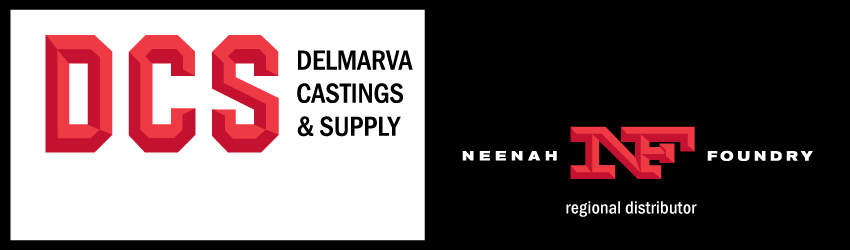 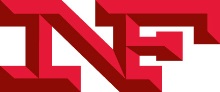 2013 Fall Conference Exhibitor
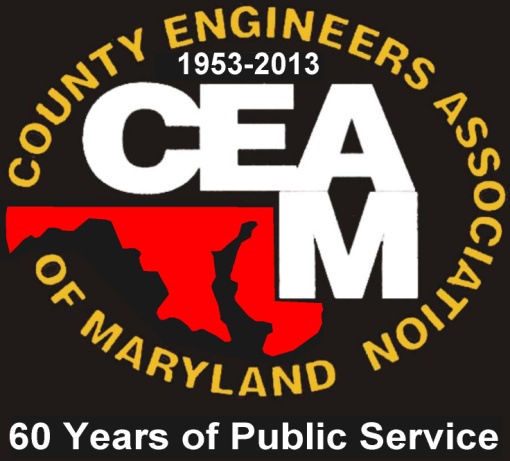 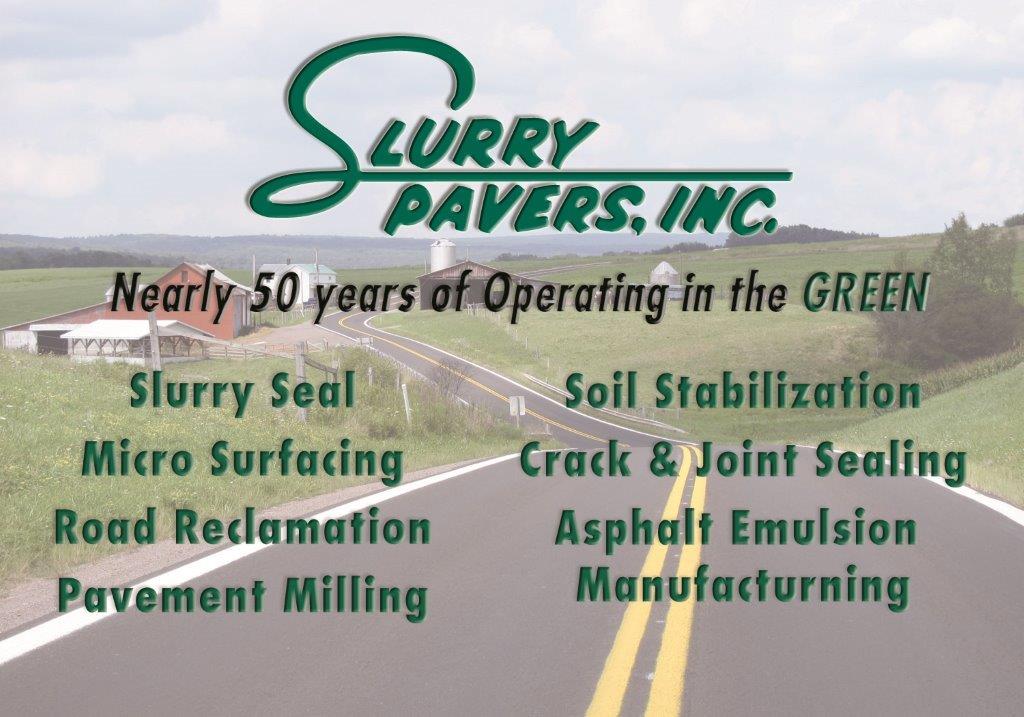 Contact:
Tel.   (804) 264-0707
Fax   (804) 264-0219
Cell  (804) 393-6609
Chuck Ingram
cingram@slurrypavers.com
2013 Fall Conference Exhibitor
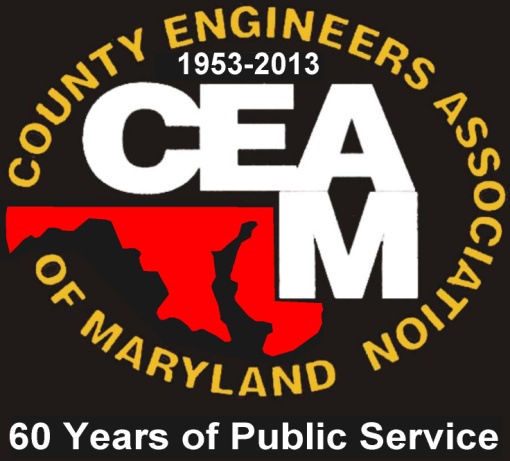 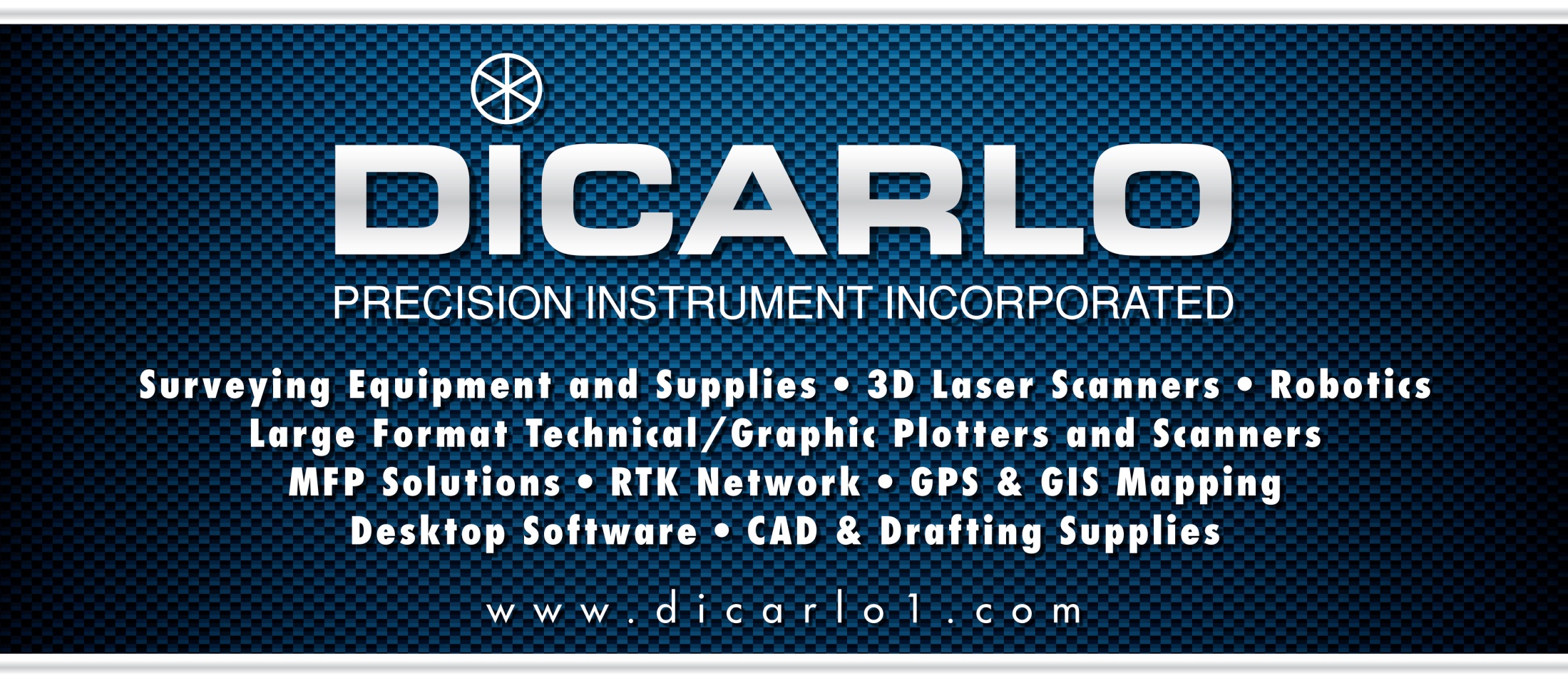 Contact:
p. 410.749.0112 x120 (northwood)
p. 410.749.9901 (downtown)
f. 410.749.9323
Nina DiCarlo East 
DiCarlo Precision Instrument
& DiCarlo Digital Copy Center
nina@dicarlo1.com
2013 Fall Conference Exhibitor
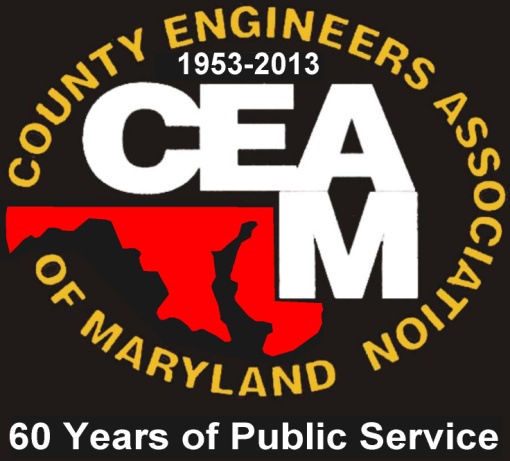 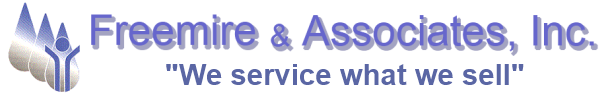 Manufacturer’s Representative Serving the Water/Wastewater Industry
Contact:
Mark Wehland	  	mwehland@freemire.com
1215 Old Dorsey Road, Harmans MD 21077
P (410)768-8500  F (410)768-3400  
Email: sales@freemire.com
2013 Fall Conference Exhibitor
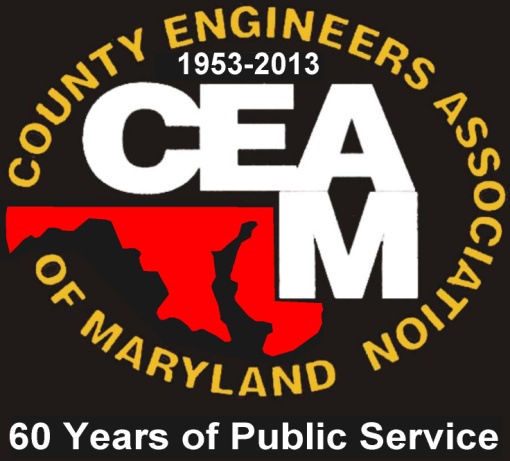 Blue-Tek
Fiberglass Reinforced
Ultra-Violet Cured-In-Place-Pipe Lining
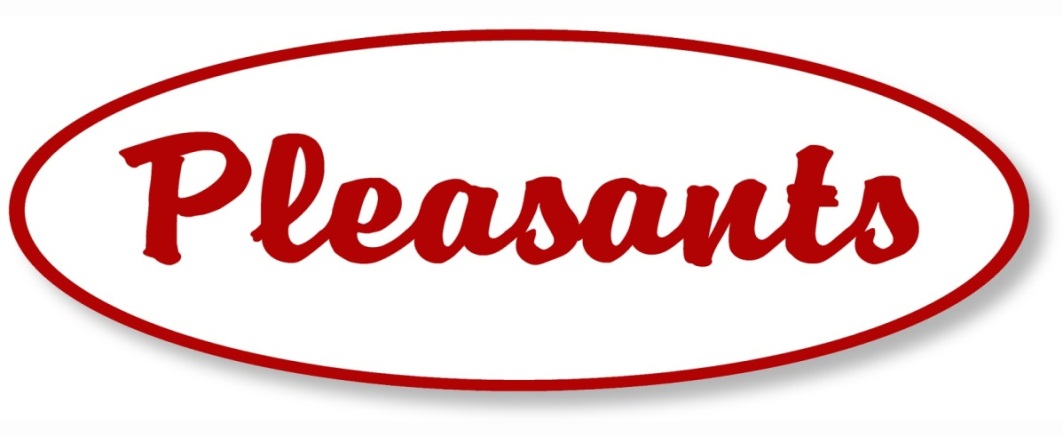 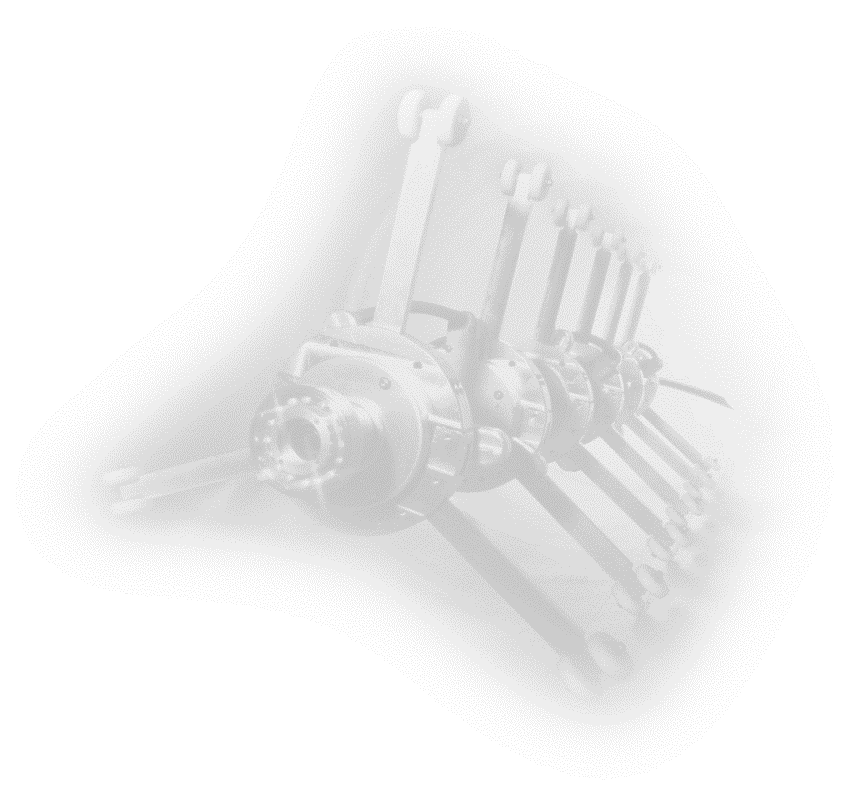 Mike Hoffmaster
Business Development Manager
Cell  (240) -372-4381
mhoffmaster@pleasantsconstruction.com
2013 Fall Conference Exhibitor
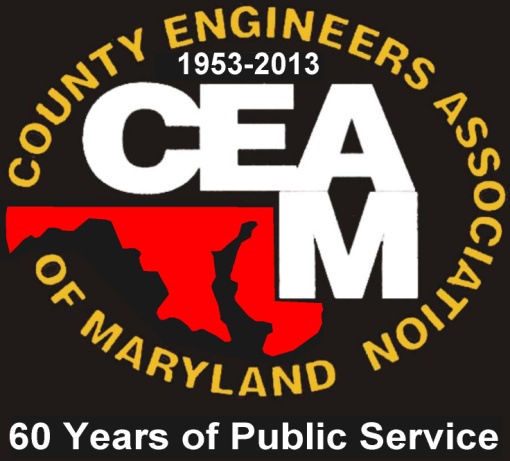 Maryland Concrete
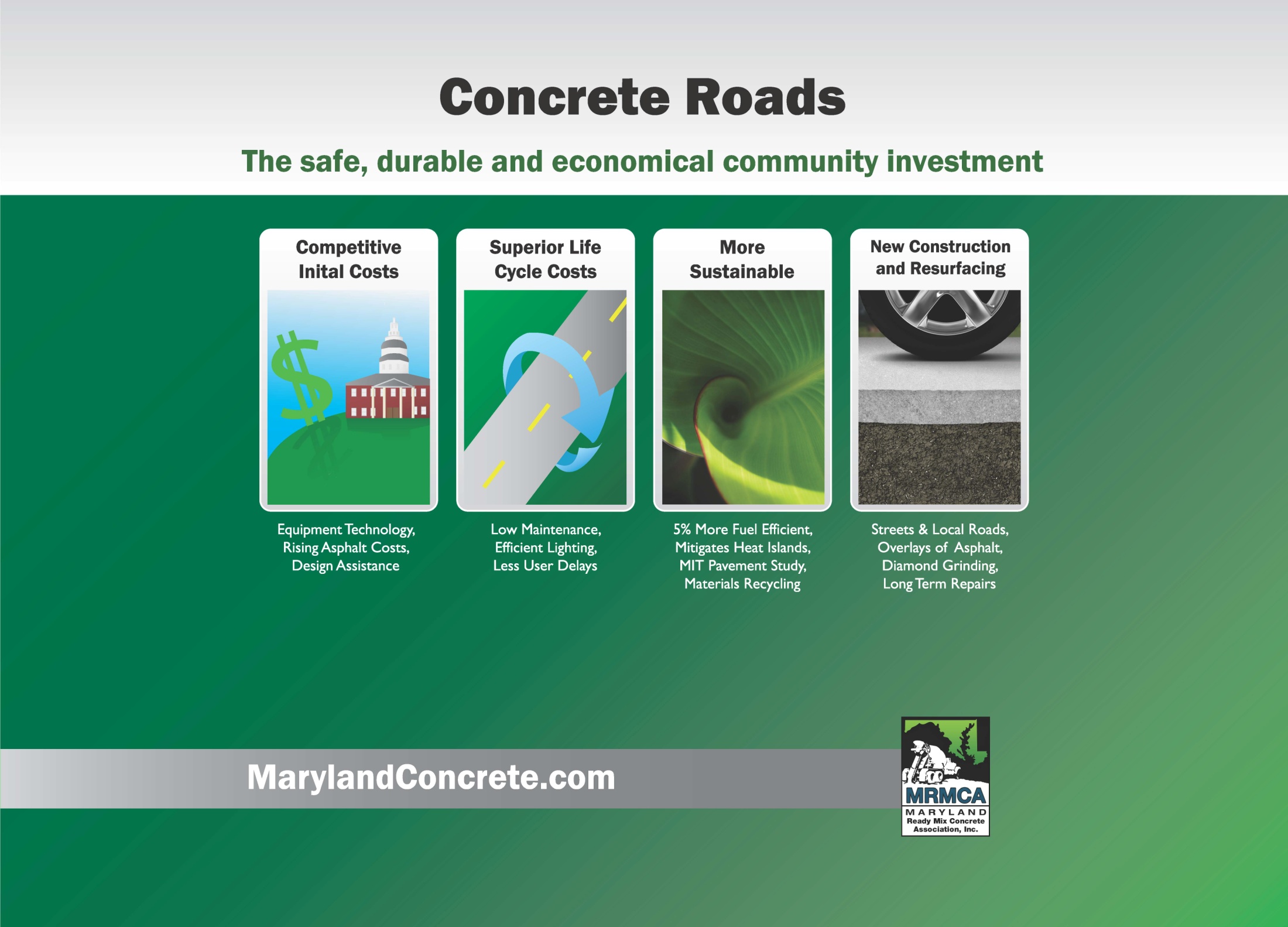 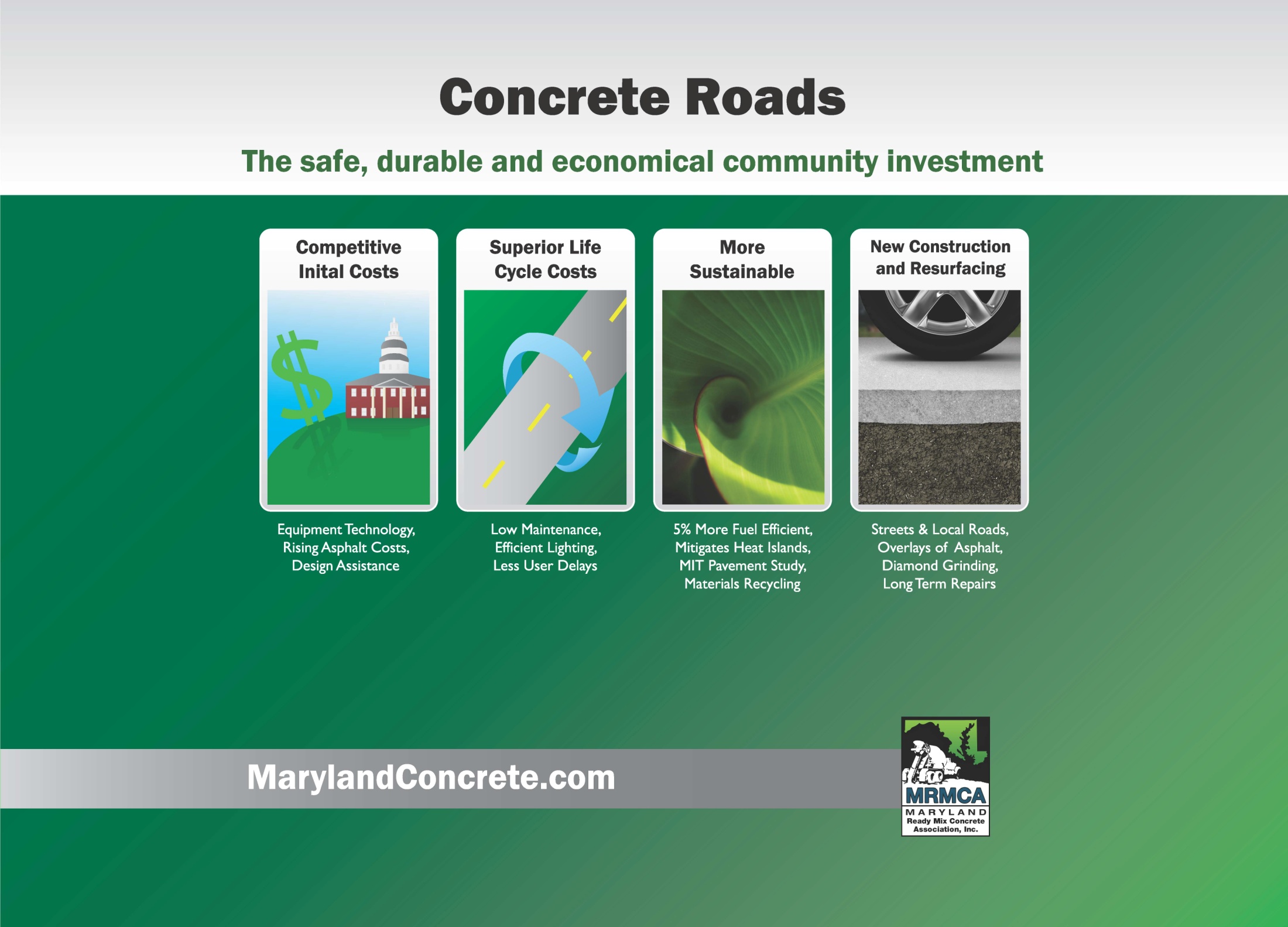 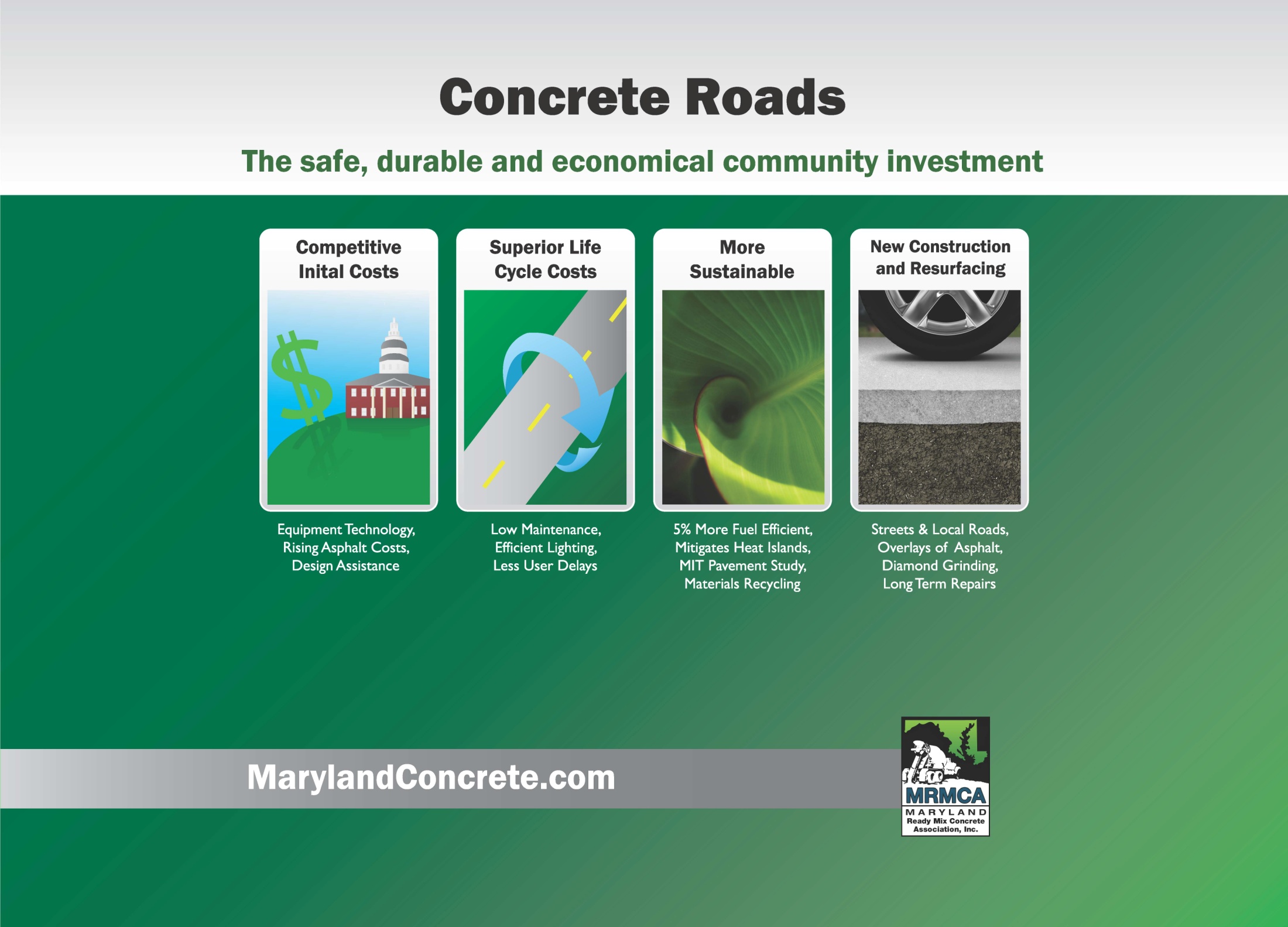 Contact:
P.O. Box 617
Frederick, MD 21705

office: 301-694-4899
fax: 301-694-4839
Tom Evans 
MRMCA&PC
MD Chapter ACI
tom@marylandconcrete.com
2013 Fall Conference Exhibitor
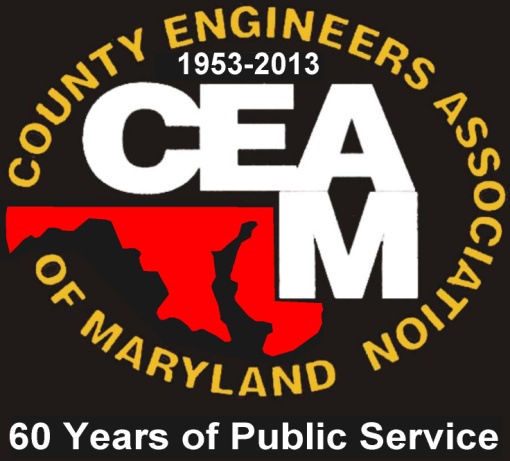 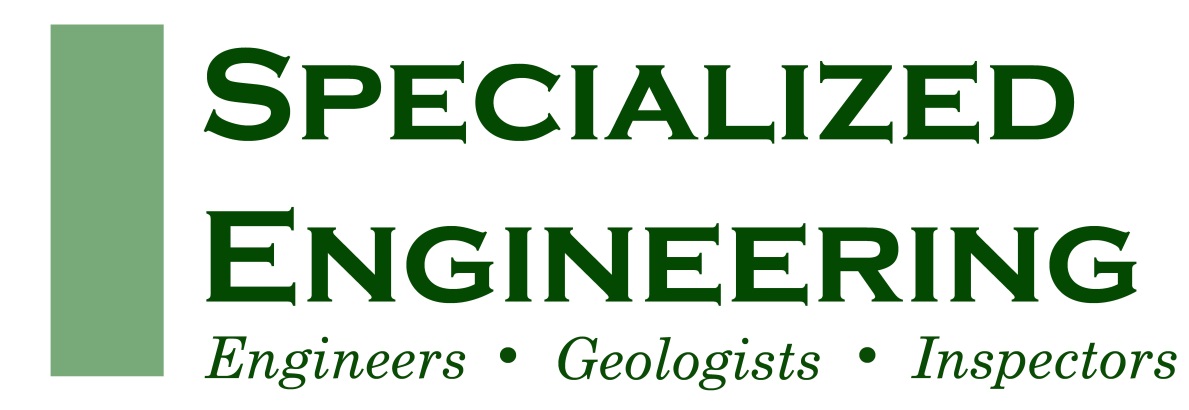 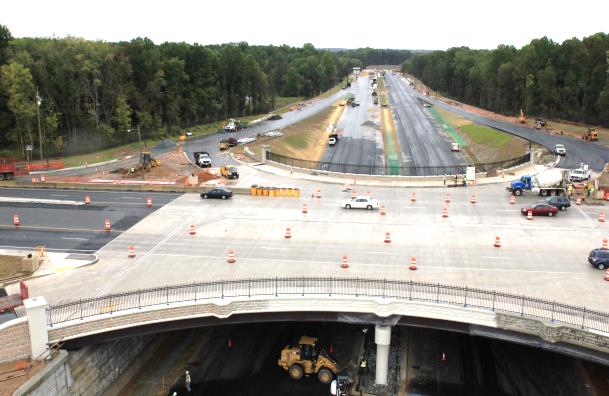 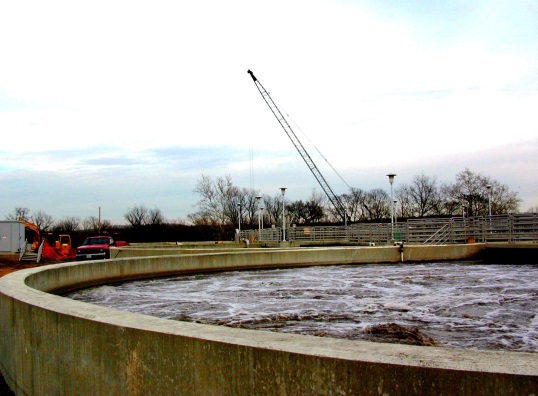 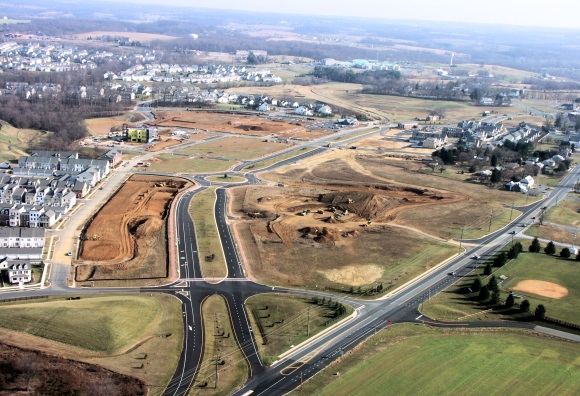 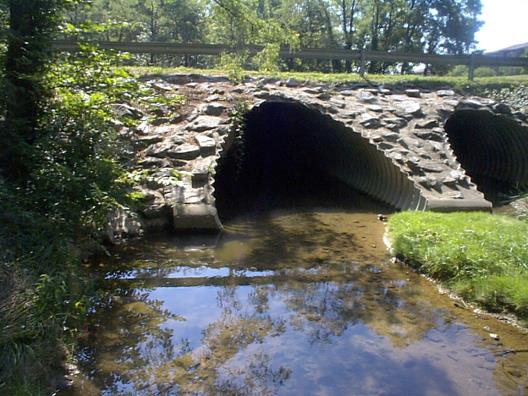 Contact:
Charles R. Mitchell, P.E.	cmitchell@specializedengineering.com	   
or	
David S. Schultz, P.E.	dschultz@specializedengineering.com
2013 Fall Conference Exhibitor
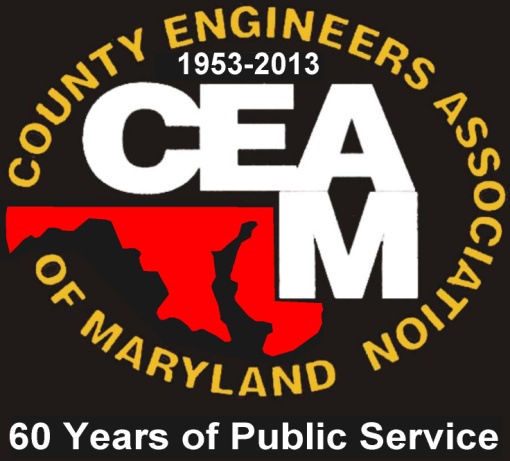 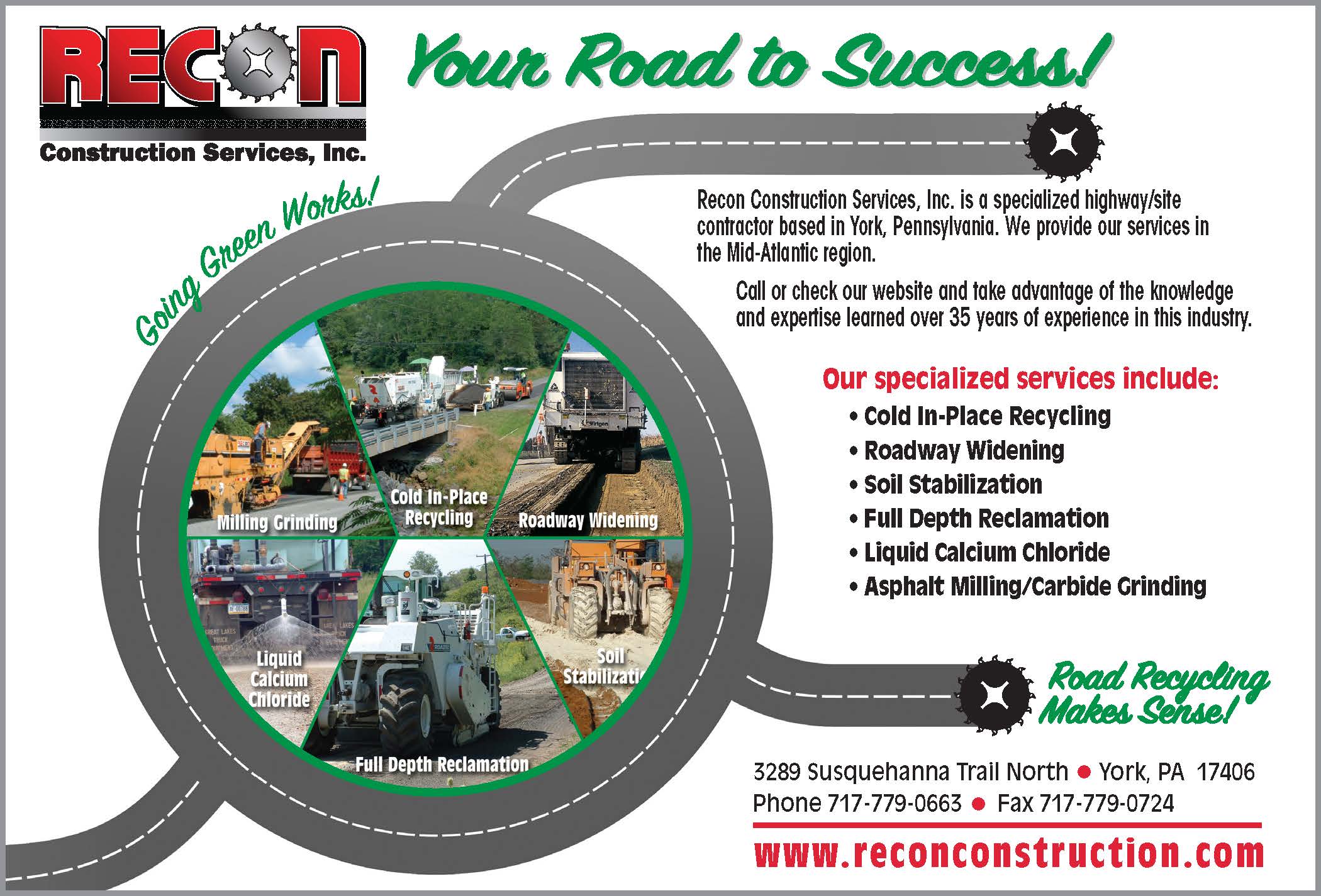 Contact:
Wayne Cleaver 
Wayne@reconconstruction.com
office: 717-779-0663
fax: 717-779-0724
2013 Fall Conference Exhibitor
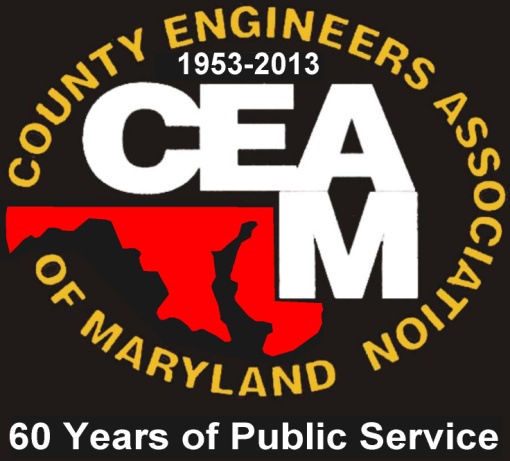 Snap-Tite
Contact:
Joe Nagy 
joe.nagy@isco-pipe.com
office: 304-224-4800 
fax: 502-235-8109
2013 Fall Conference Exhibitor
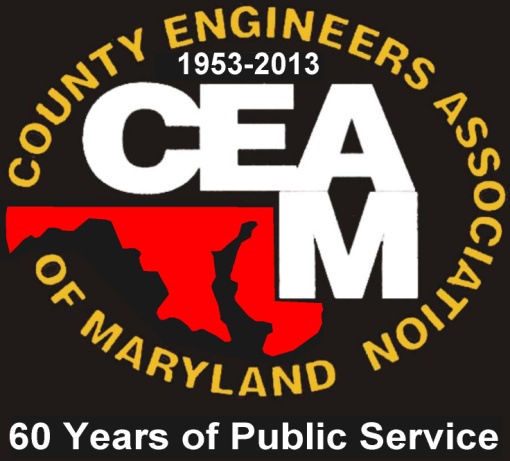 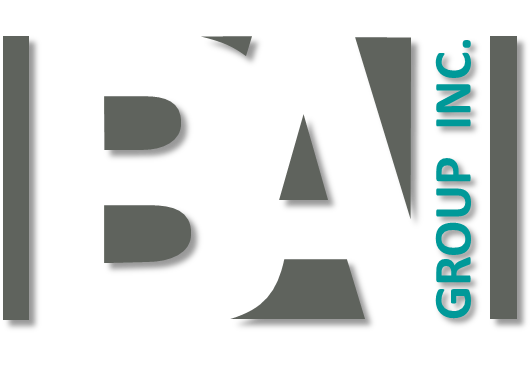 Services BAI provides:Solid Waste ManagementShale Gas DevelopmentProperty Reuse & RestorationNatural Resources ManagementEnergy Transmission DevelopmentRenewable Energy Development
Contact: Booth #14
Craig Marker, P.E.	Jim Echard, P.E.		Ed Layton, P.G.	
Middletown, DE		State College, PA		Royersford, PA
302.449.4961		814.238.2060		610.495.5585
2013 Fall Conference Exhibitor
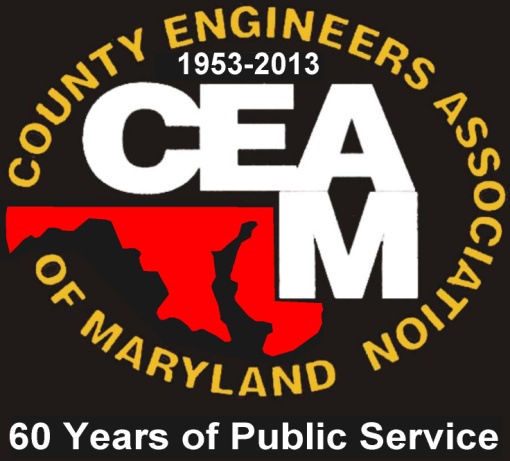 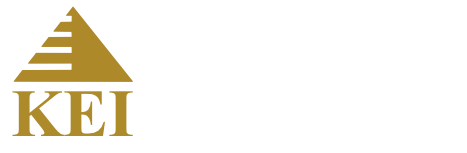 Engineering Services
Pavement / Utility / Structural / Traffic / Environmental / GIS 
 Construction Services

Infrastructure Asset Management Services
Pavement / Utility / Pedestrian / Maintenance / Bridge / Signs / Signals
Sustainability Studies / MAP-21 Compliance
Contact:
Greg Jakubiak
gjakubiak@kercherei.com
443-907-5056				        www.kercherei.com
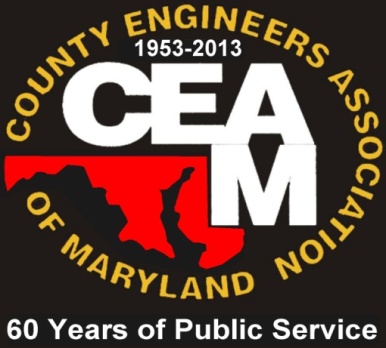 2013 Fall Conference Exhibitor
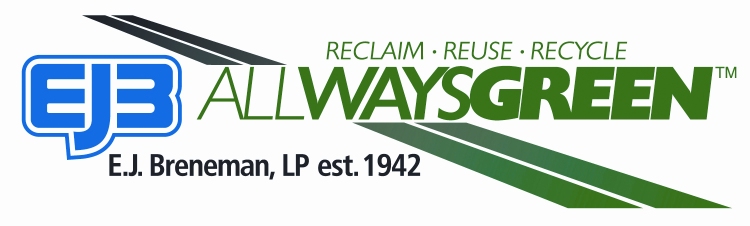 Contact:
Mike Polak Partner @ 610-636-0121
Mpolak@EJBreneman.com
2013 Fall Conference Exhibitor
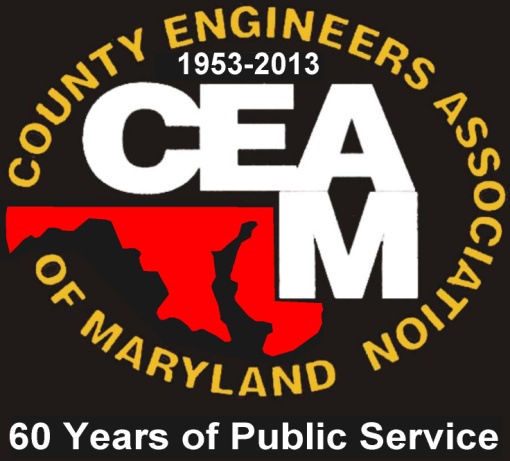 Kim Engineering, Inc.
Contact:
Keith Brown 
keith@kimengineering.com
office: 301-754-2882 
fax: 301-754-2884
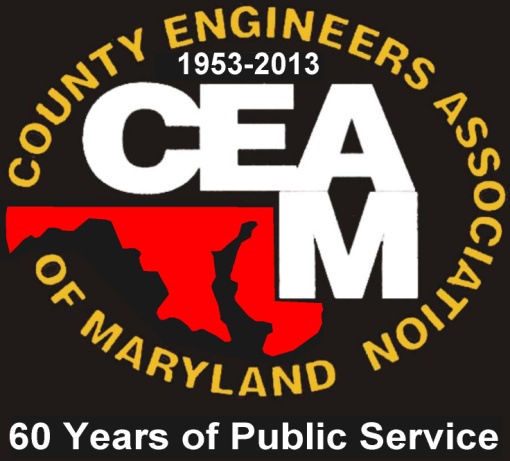 2013 Fall Conference Exhibitor
Stantec Consulting Services Inc.
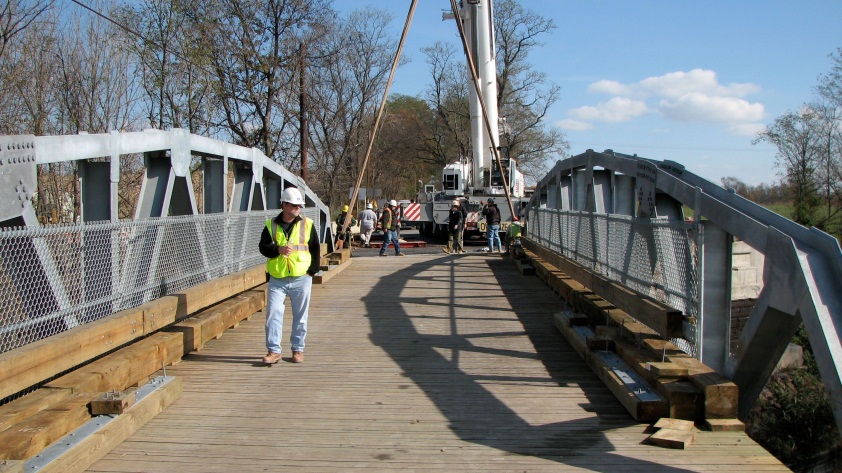 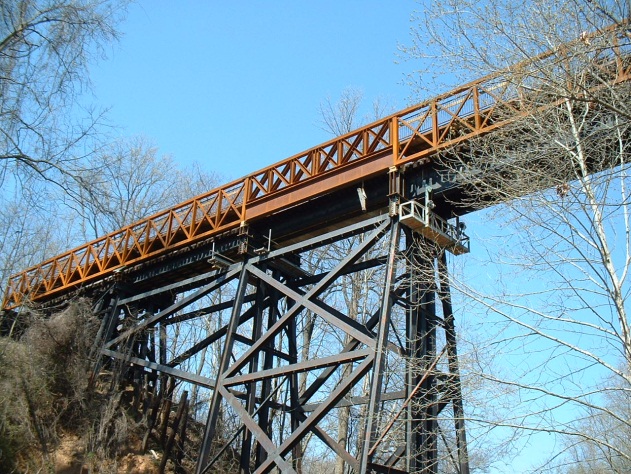 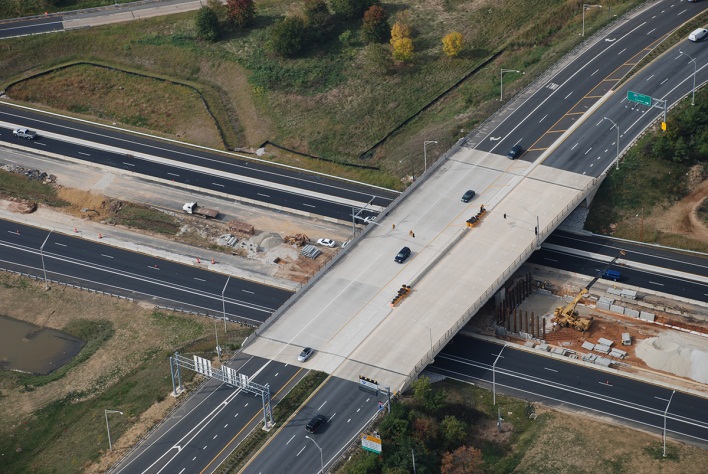 Mouth of Monocacy Road
Georgetown Trestle
I-95 , Section 100
Contact:
Stantec Maryland Offices:
Baltimore
Germantown
Laurel
Simon Simon, P.E.
Senior Principal
240.542.3181 (office)
301.526.6414 (mobile)
simon.simon@stantec.com
2013 Fall Conference Exhibitor
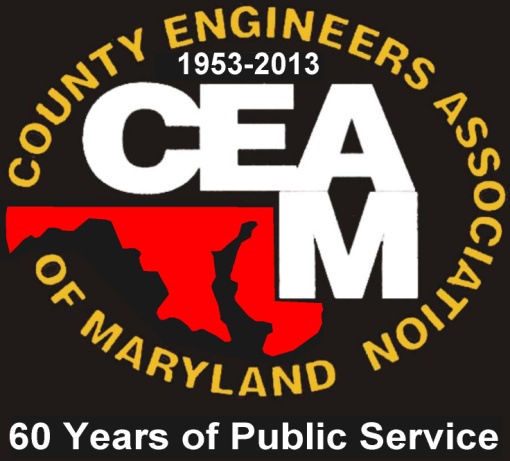 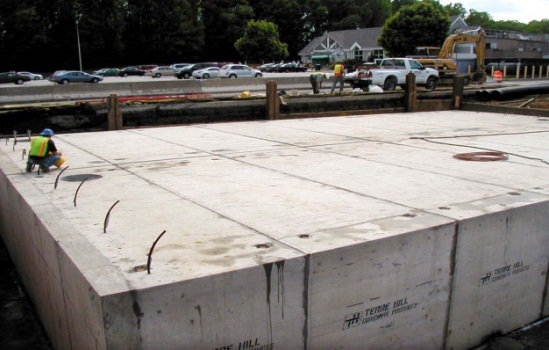 Watertight Storage Tanks
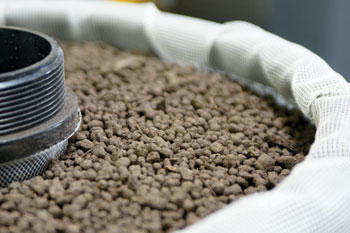 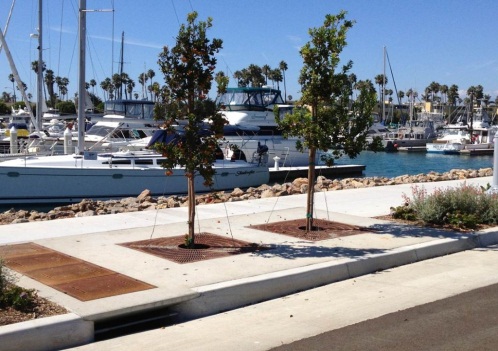 Media & Membrane Filters
BioFilter Inlets
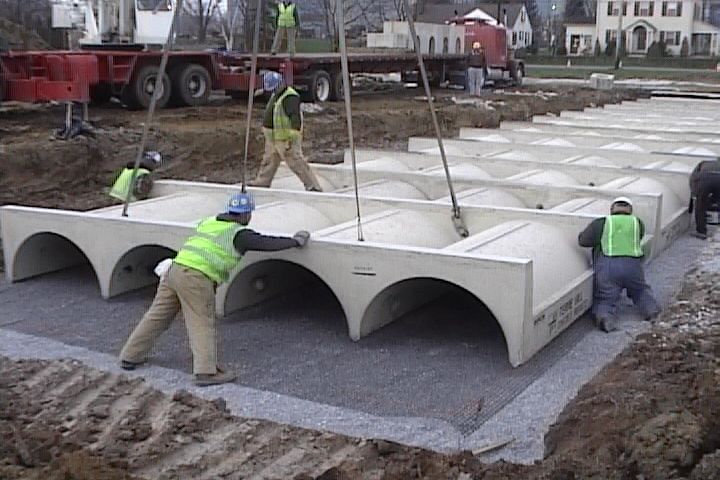 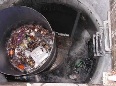 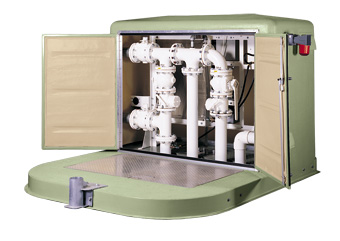 Grit-Oil Separators
Rainwater Harvesting Systems
Infiltration Facilities
Contact:
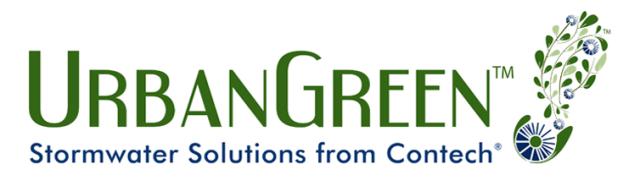 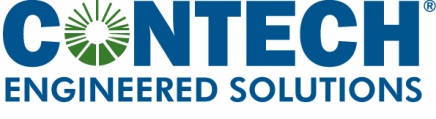 Matt Griffin, P.E.
Stormwater Consultant
Maryland & Delaware
Mgriffin@conteches.com
office: 866.740.3318         fax: 866-376-8511
2013 Fall Conference Exhibitor
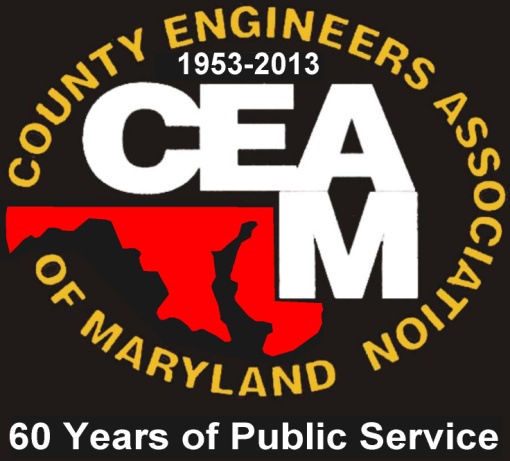 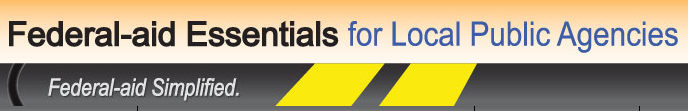 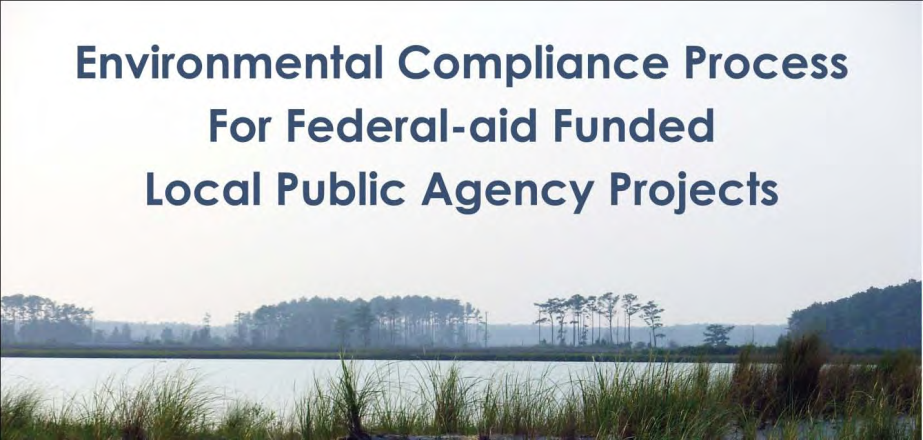 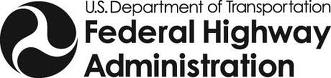 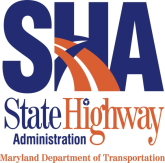 Federal Highway Administration (FHWA) MD State Highway Administration (SHA)
Contact:
Joris Torres   FHWA Maryland Office
Caryn Brookman   SHA
2013 Fall Conference Exhibitor
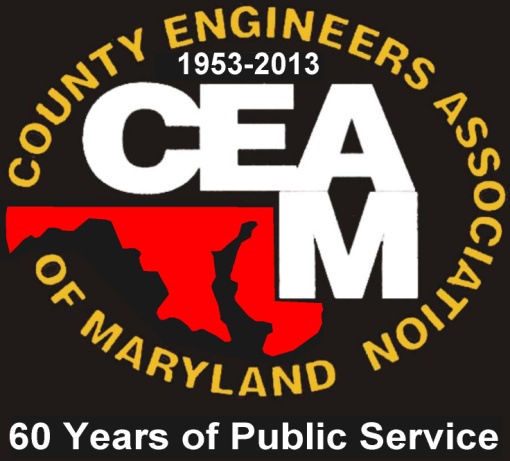 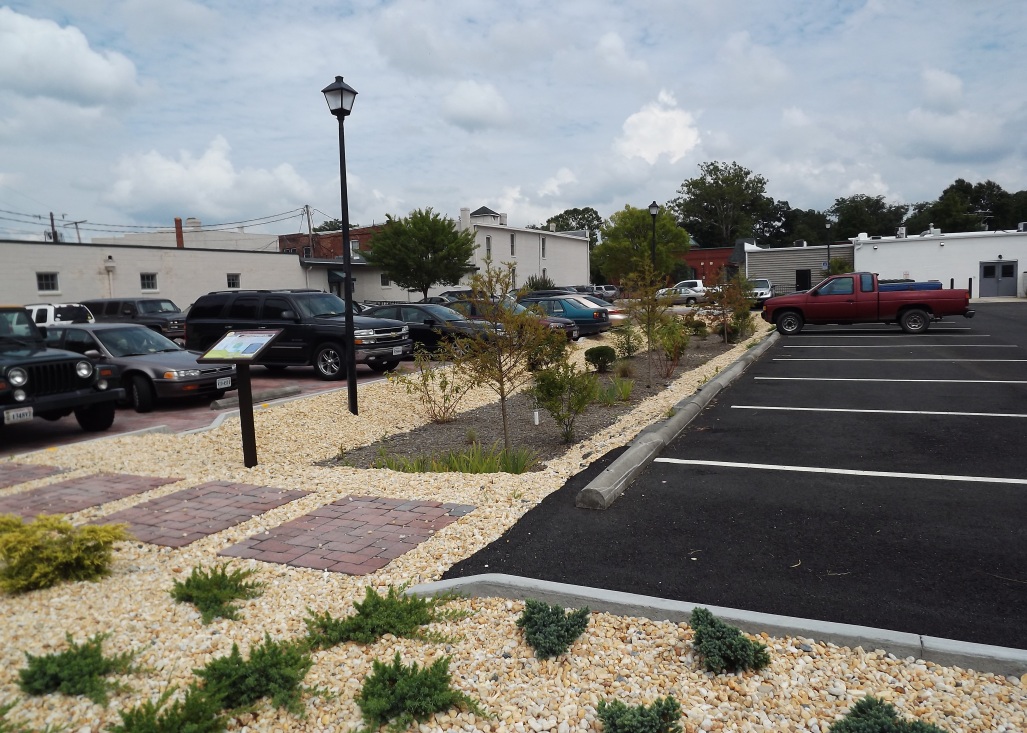 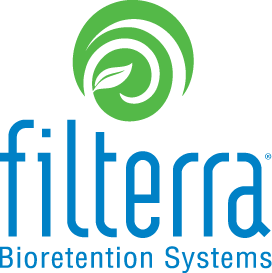 Contact:
Paul Gallant Territory Manager
pgallant@gmail.com
804-971-0401
2013 Fall Conference Exhibitor
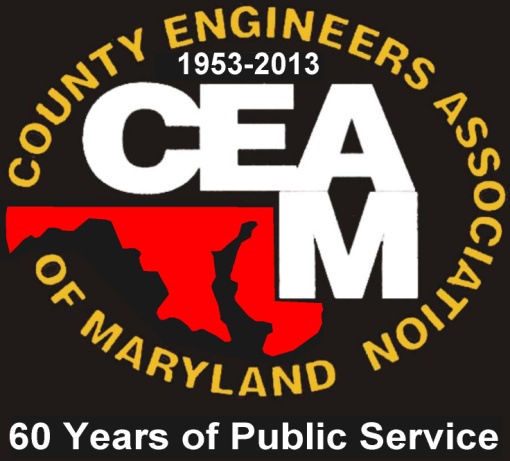 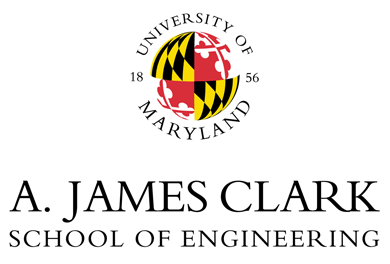 University of Maryland
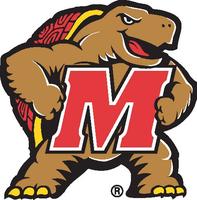 Contact:
Paul Easterling 
peaster@umd.edu
office: 301-405-3017 
fax: 301-405-3305
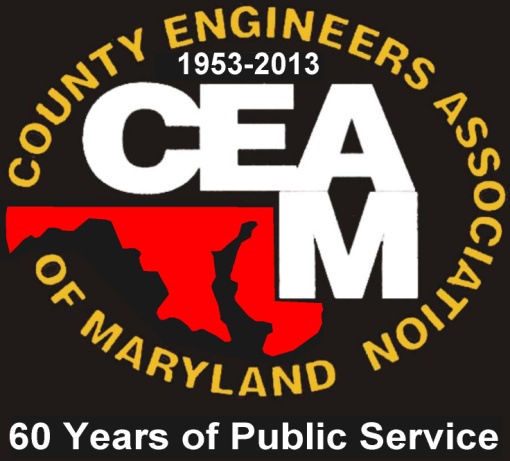 2013 
Fall Conference 
Exhibitors